Performance Evaluation of Stabilized F-bar Aided Edge-based Smoothed Finite Element Method with Four-node Tetrahedral Elements (SymF-barES-FEM-T4) for Contact Problemｓ
Ryoya IIDA, Yuki ONISHI, Kenji AMAYA
Tokyo Institute of Technology, Japan
P. 1
Motivation
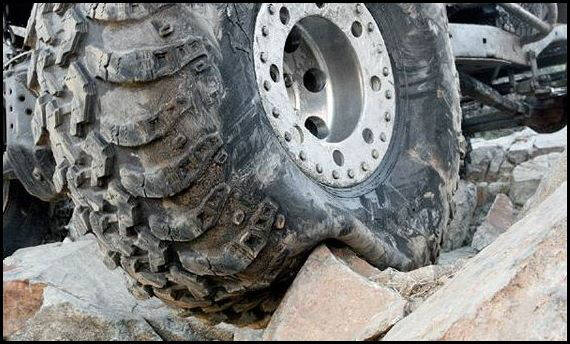 Rubber
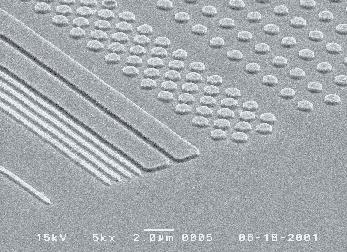 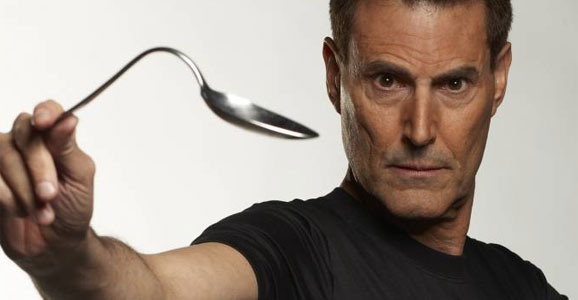 Metal
Plastic/Glass
P. 2
Issue in Ordinary T10 Elements
Issue
When we use 10-node tetrahedral (T10) mesh,the number of nodes gets much largerto express complex shapes without element kink.



 Skewed T4                     ✗Kinked T10
Possible Solutions
Robust T10 element   (method in the previous talk)
Accurate T4 element  (method in THIS talk)
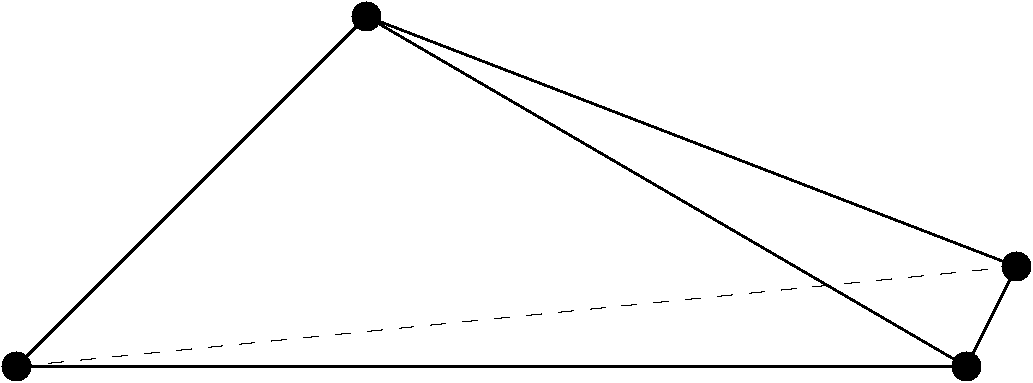 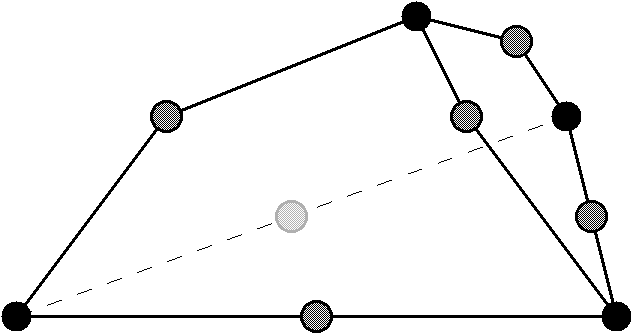 P. 3
Our T4 Method for Static Problems
Our group has proposed a new S-FEM-T4 formulation, F-barES-FEM-T4, detailed later.
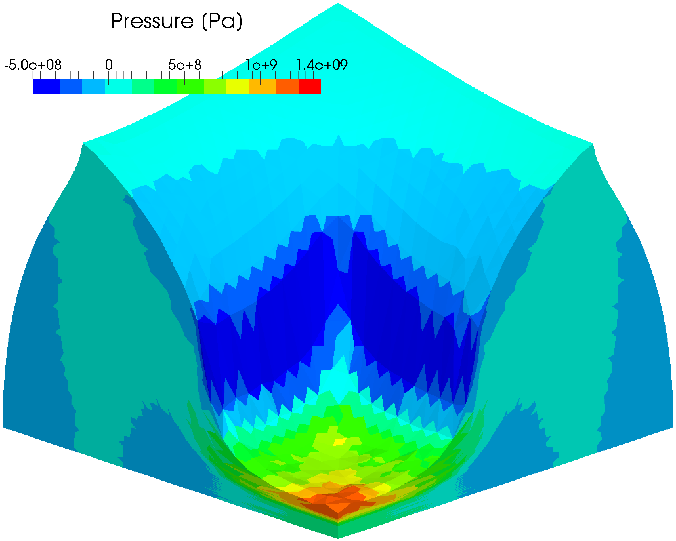 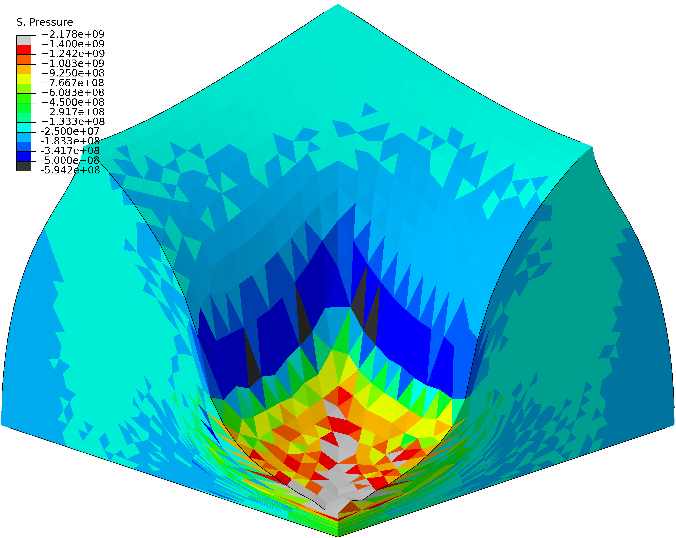 F-barES-FEM-T4(3)
ABAQUS C3D4H
✗ pressure oscillation
# of cyclic smoothings
F-barES-FEM-T4 shows excellent accuracy in static problems!
P. 4
Our T4 Method for Dynamic Problems
Our group has proposed another S-FEM-T4 formulation, SymF-barES-FEM-T4, detailed later.
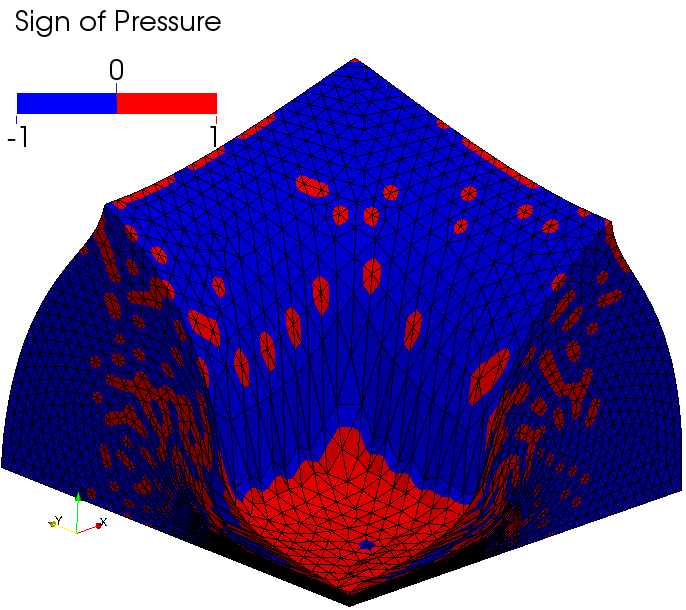 F-barES-FEM-T4(2) ✗ Energy divergence
SymF-barES-FEM-T4(2)
ABAQUS/Explicit C3D8(H8-SRI element)
SymF-barES-FEM-T4 shows good accuracy and stabilityin dynamic problems!
P. 5
Objective
FAQ How about the stability in dynamic contact problems?

Objective
To evaluate the stability of SymF-barES-FEM-T4in explicit dynamics with contact.

Table of Body Contents
Methods: Quick introduction of SymF-barES-FEM-T4
Results & Discussion: A few verification analyses
Summary
P. 6
Methods
P. 7
[Speaker Notes: Then we will explain our proposed method]
Formulation of F-barES-FEM (1 of 2)
ES-FEM
P. 8
Formulation of F-barES-FEM (2 of 2)
Isovolumetric part
Volumetric part
NS-FEM
(1)
ES-FEM
(2)
NS-FEM-1
Smoothing Fs of adjacent elements at each edge.
↓
The same manner as
		　　ES-FEM.
(1)Calculating node’s F by smoothing		Fs of adjacent elements.
(2)Calculating elements’ F by smoothing		Fs of adjacent nodes.
(3)Repeating (1) and (2) a few times.	(This is named “cyclic smoothing”.)
P. 9
Advantages of F-barES-FEM
This formulation is designed to have 3 advantages.
Isovolumetric part
Volumetric part
Like NS-FEM
2. Little pressure oscillation
Like ES-FEM
1. Shear locking free
3. Volumetric locking freewith the aid of F-bar method
P. 10
Issue of F-barES-FEM in Dynamics
Volume of ES-FEM
P. 11
Formulation of SymF-barES-FEM
P. 12
Result & Discussion
P. 13
Twist of Rubber Cantilever
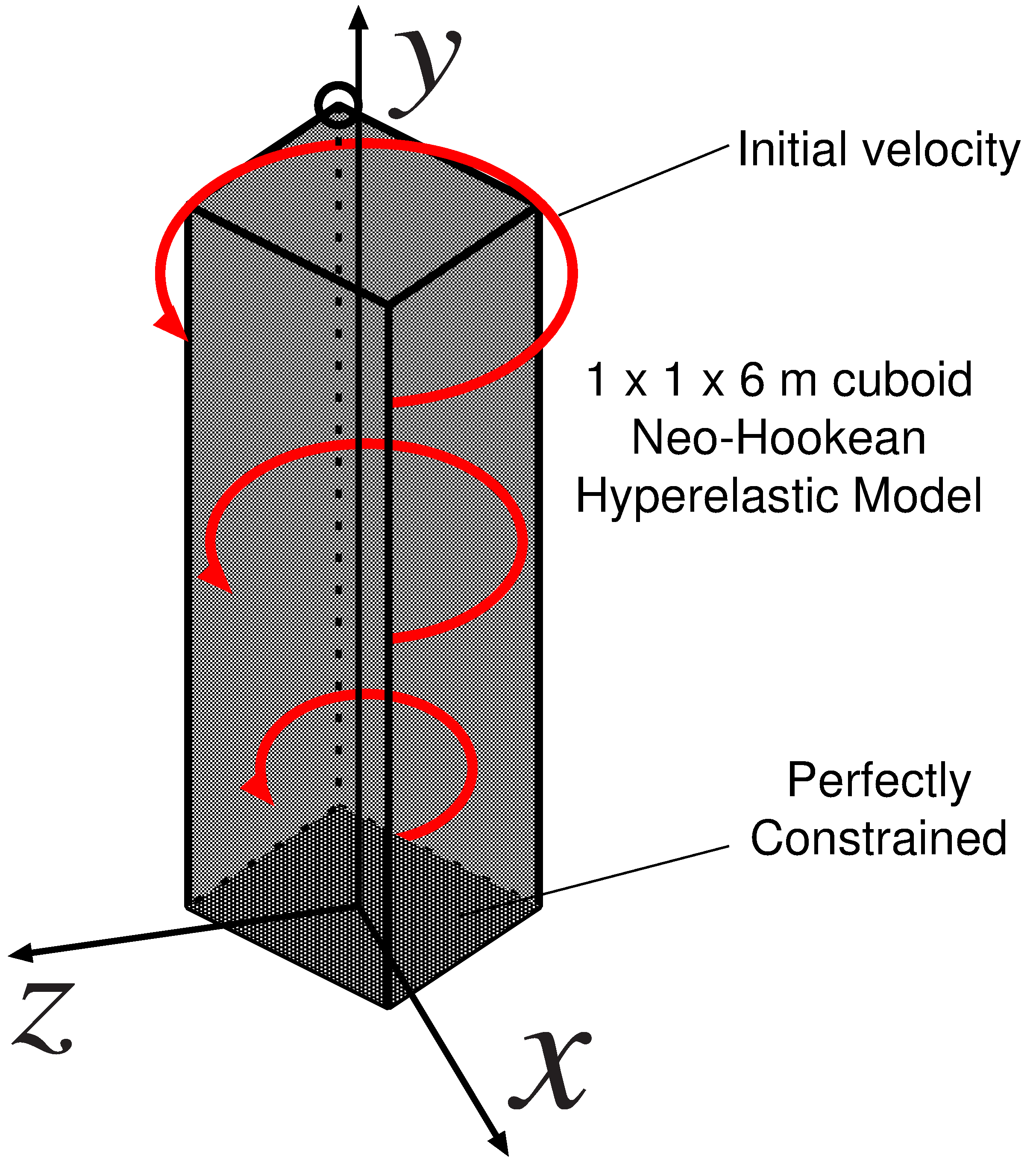 P. 14
Twist of Rubber Cantilever
Comparison of Pressure and Shape
ABAQUS/Explicit C3D8
(H8-SRI)
F-barES-FEM-T4(2)
 ✔ No pressure oscillation 
 ✔ No locking
 ✗ Energy divergence
SymF-barES-FEM-T4(2)
 ✔ Less pressure oscillation 
 ✔ No locking
 ✔ No energy divergence
P. 15
Twist of Rubber Cantilever
Comparison of total energy
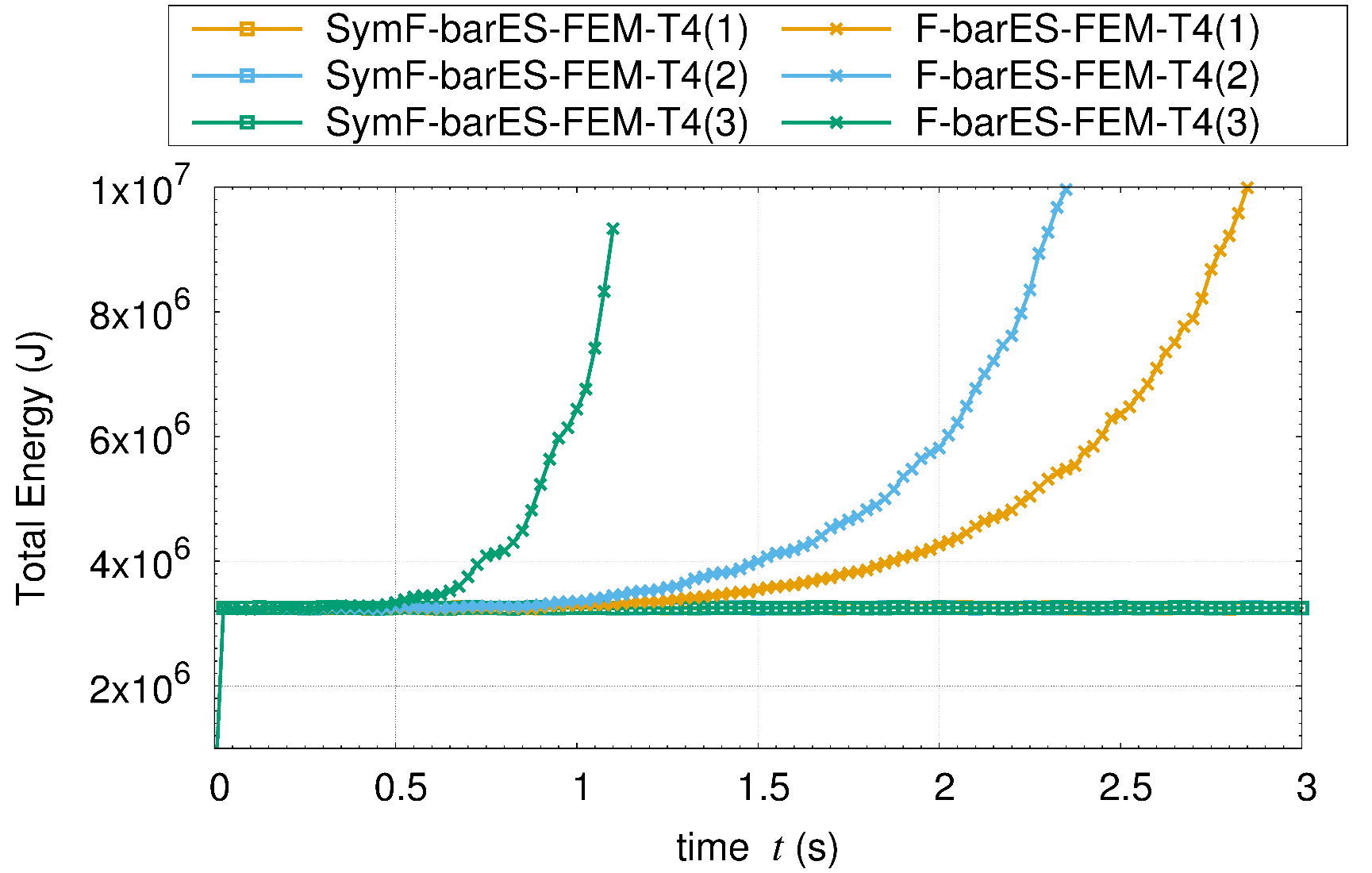 F-barES-FEM-T4
(Kinetic + Strain)
SymF-barES-FEM-T4
(60,000 timesteps)
SymF-barES-FEM-T4 can suppress energy divergence!
P. 16
Time history of displacement
Comparison of axial displacement at a tip node
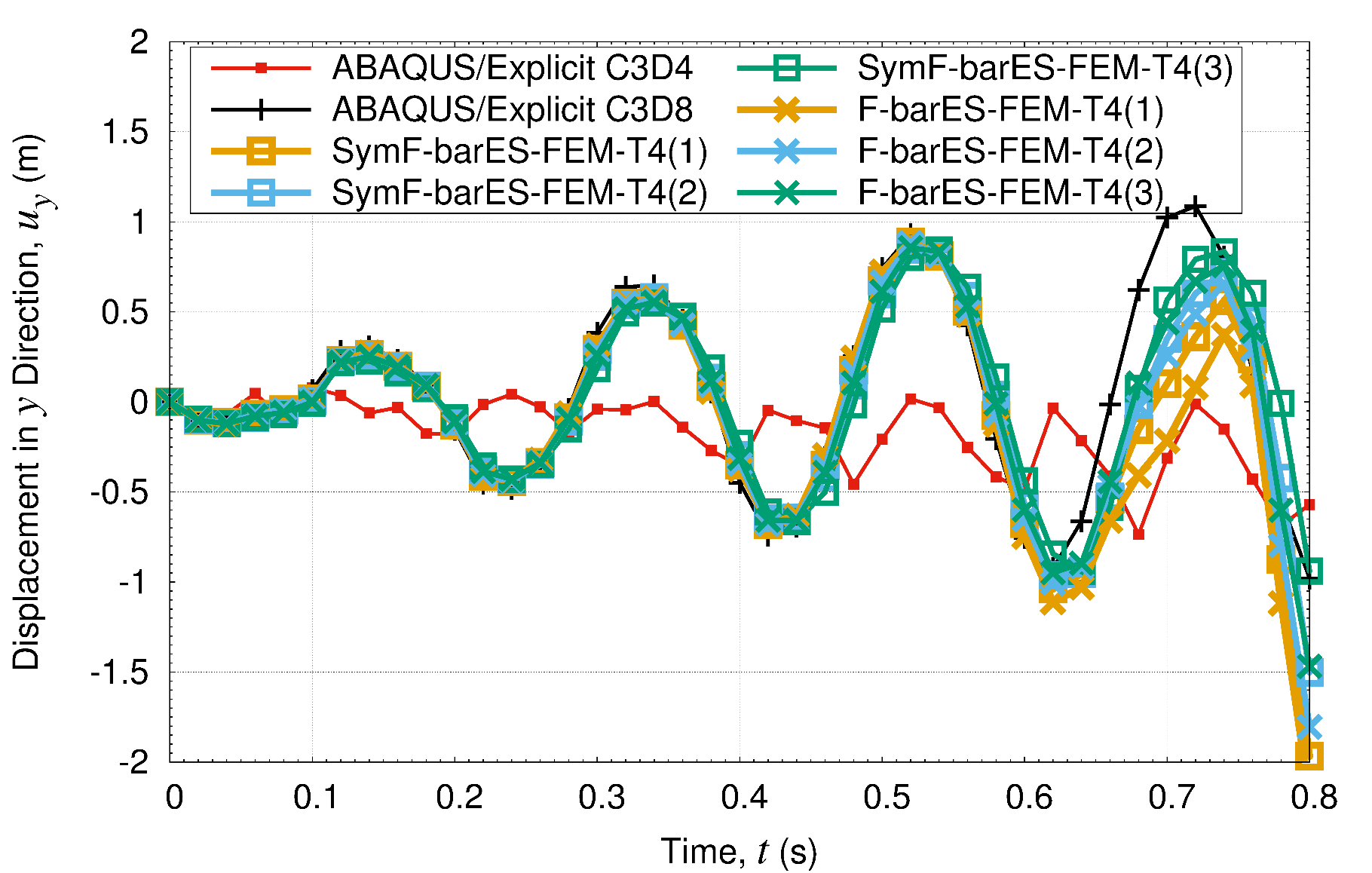 Standard T4
Proposed
Proposed methods can show good results as H8-SRI.
P. 17
Twist of Rubber Cantilever
Effect of the number of cyclic smoothing
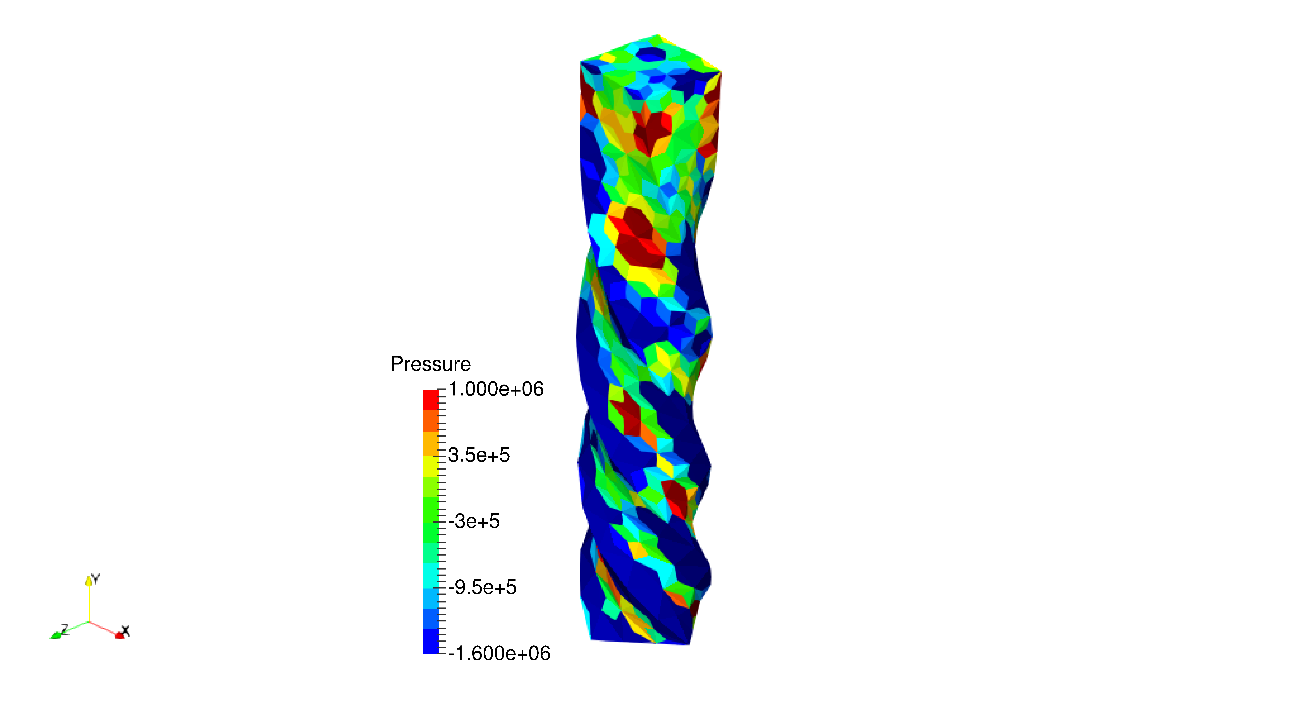 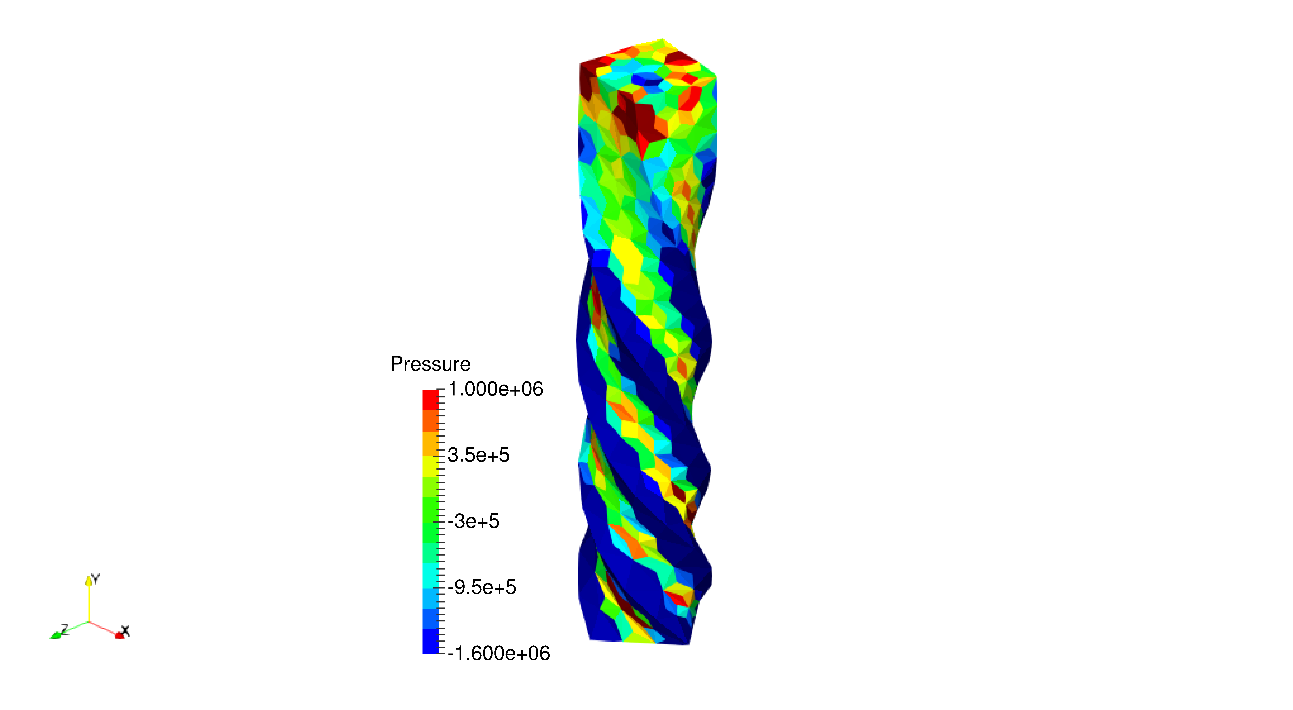 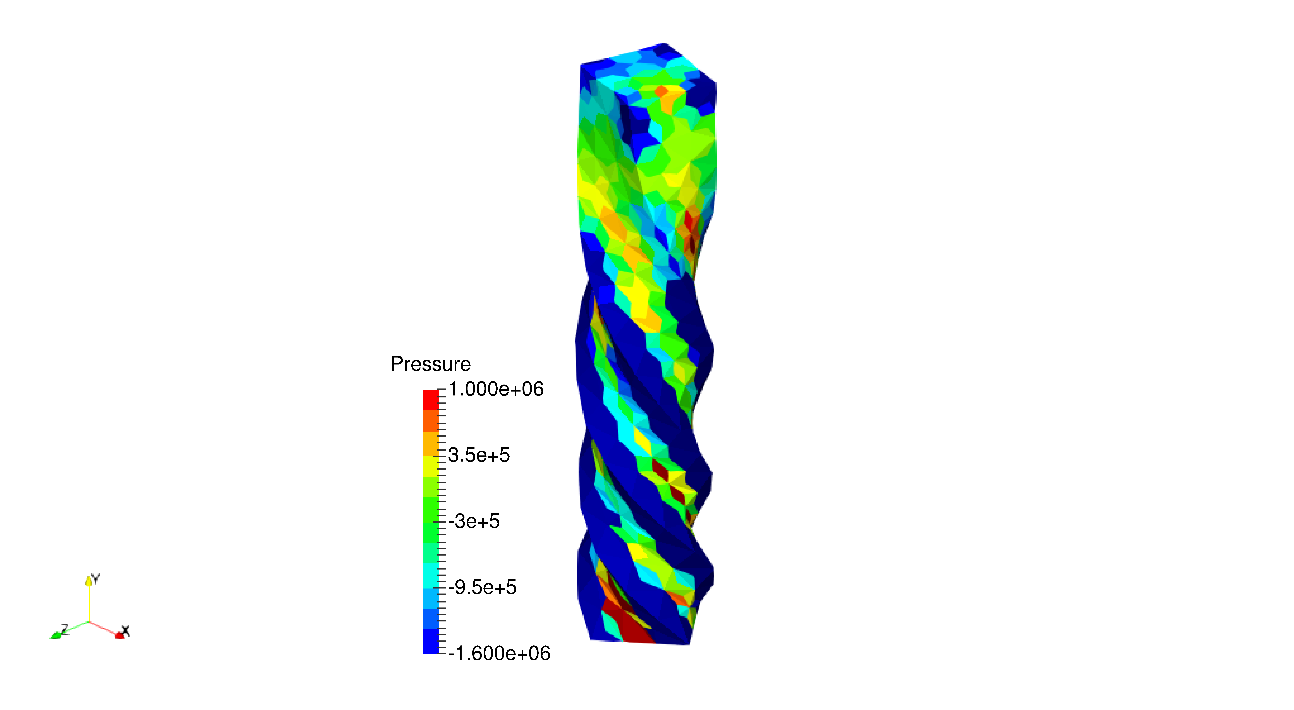 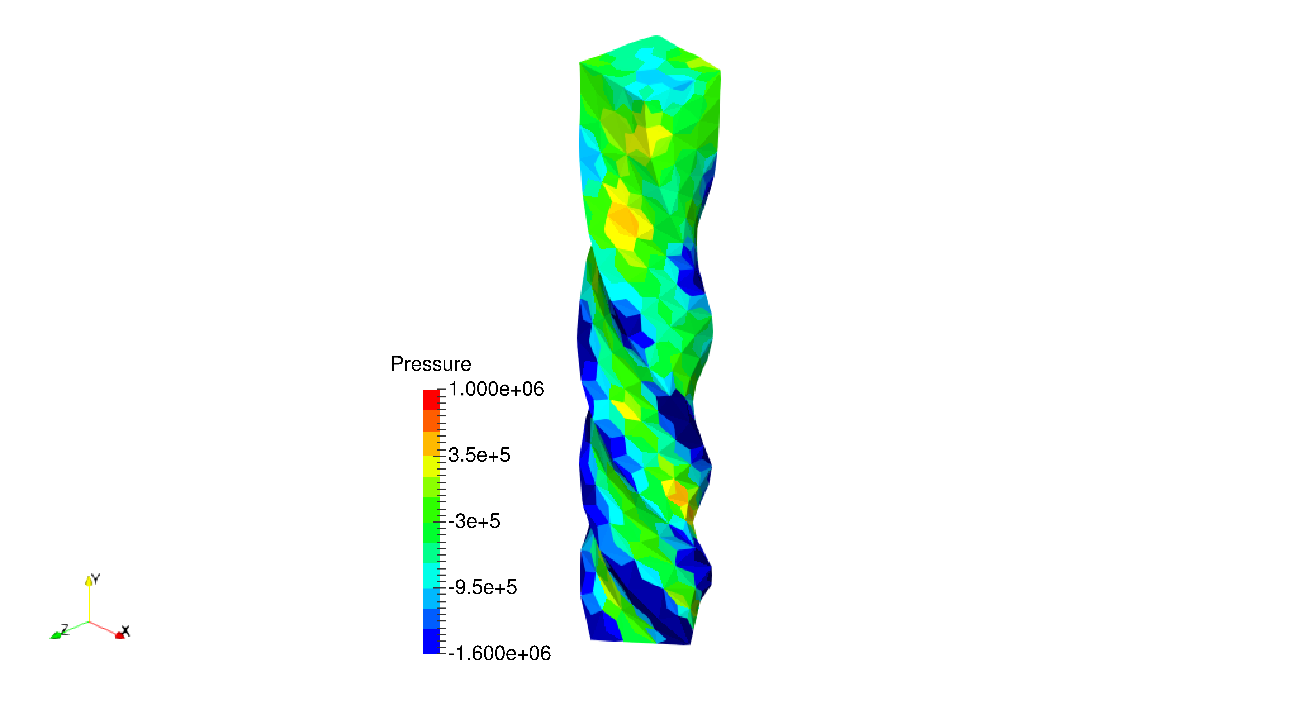 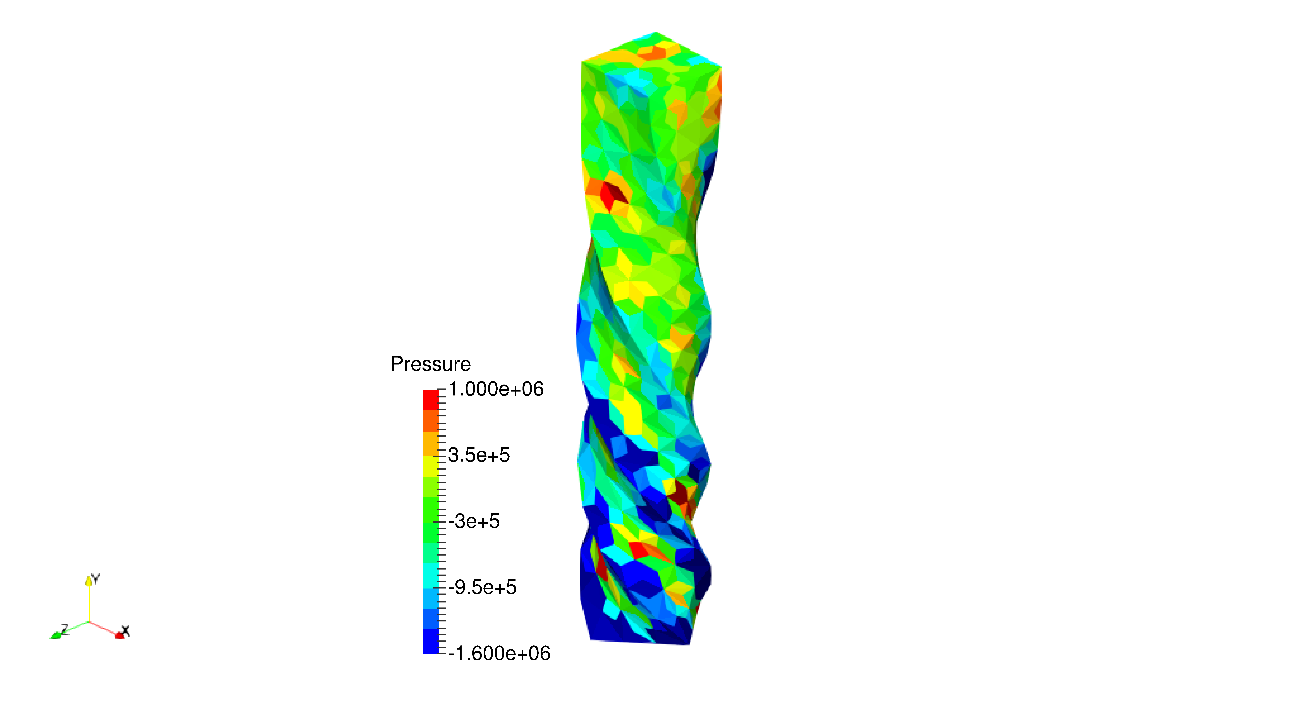 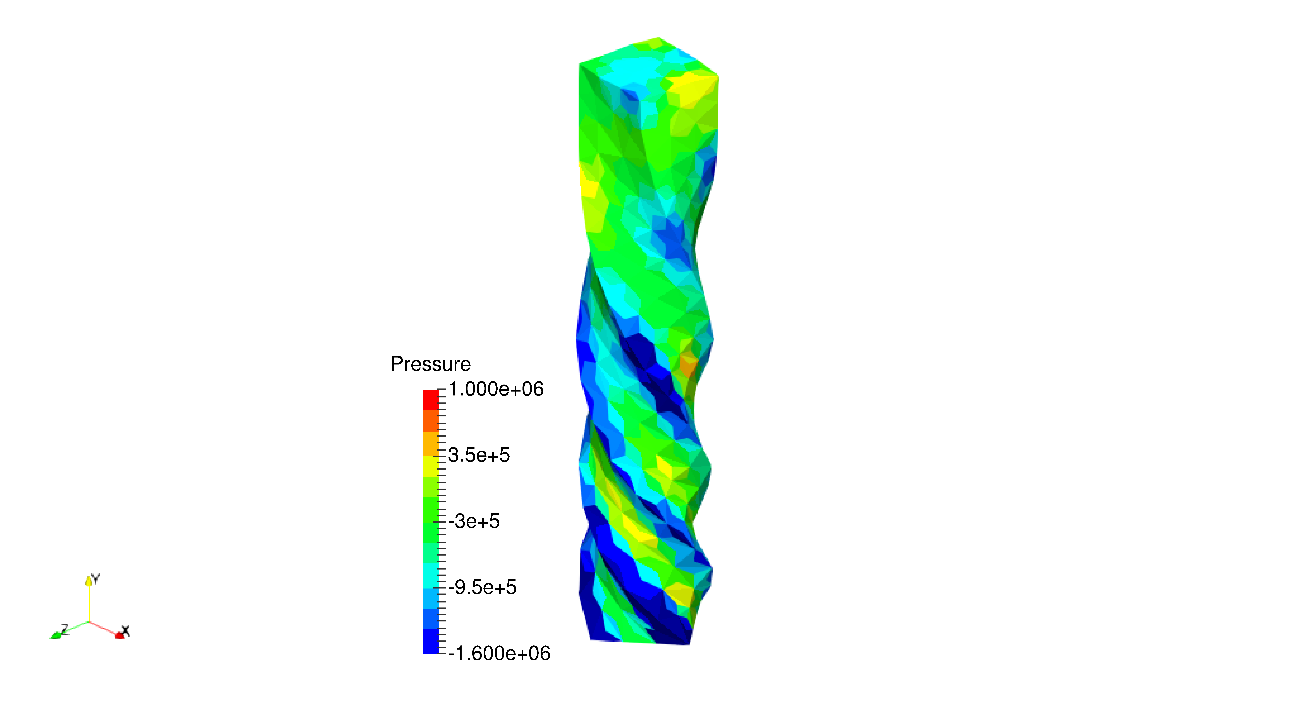 #cyclic
smoothings
1
3
2
1
3
2
F-barES-FEM-T4
SymF-barES-FEM-T4
In SymF-barES-FEM-T4, the increase in cyclic smoothings no longer improves the accuracy, unlike F-barES-FEM-T4.
P. 18
Impact of Rubber Bullet
Outline







¼ bullet made of nearly incompressible rubber.
Impacting the bullet to a slippery rigid wall with a uniform initial velocity.
Compared to ABAQUS/Explicit C3D4 with a same mesh.
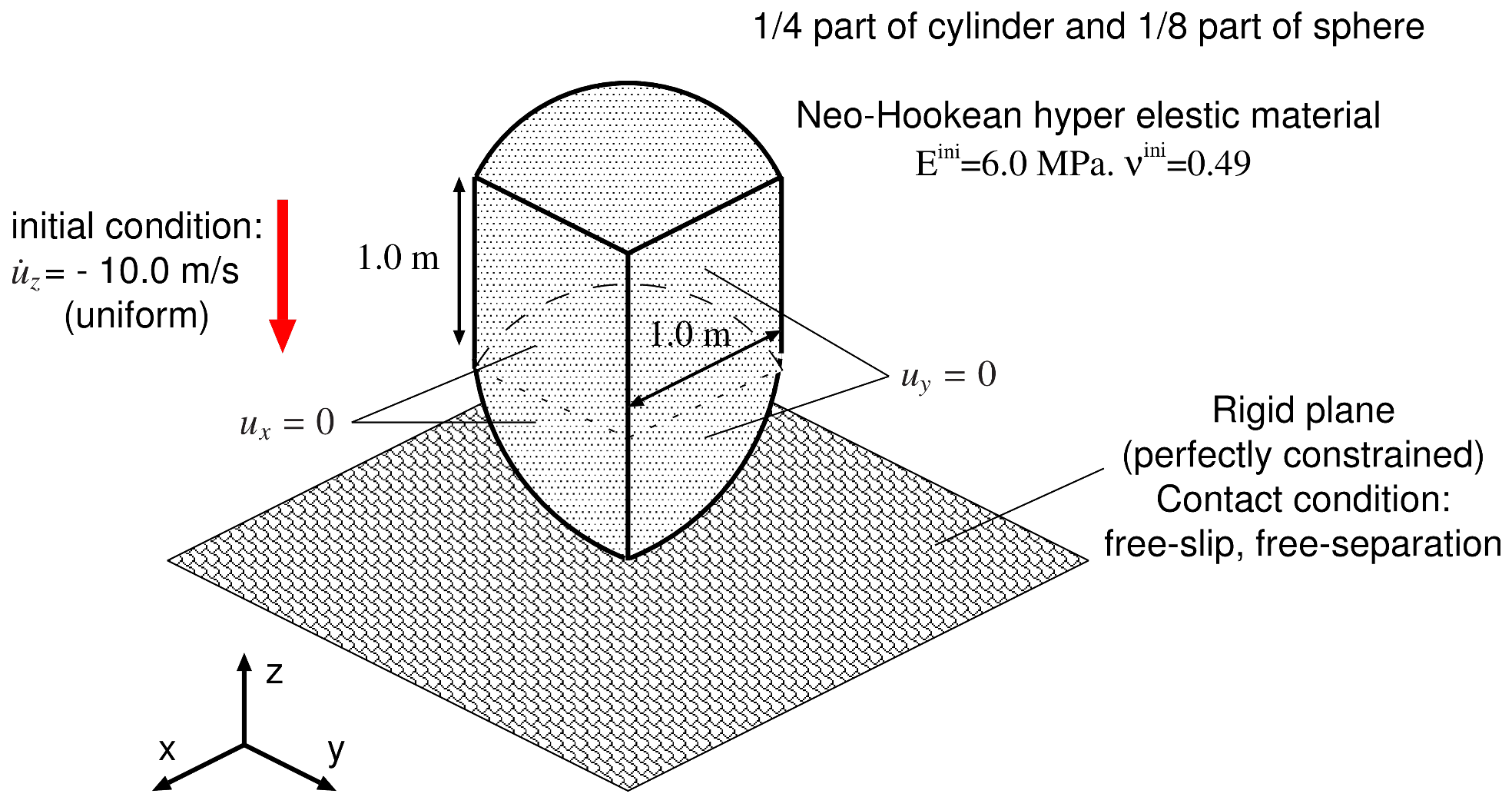 P. 19
Impact of Rubber Bullet
MisesstressAnim.ofSymF-barES-FEM-T4(1)
P. 20
Impact of Rubber Bullet
Comparison of pressure dist. in a contact state
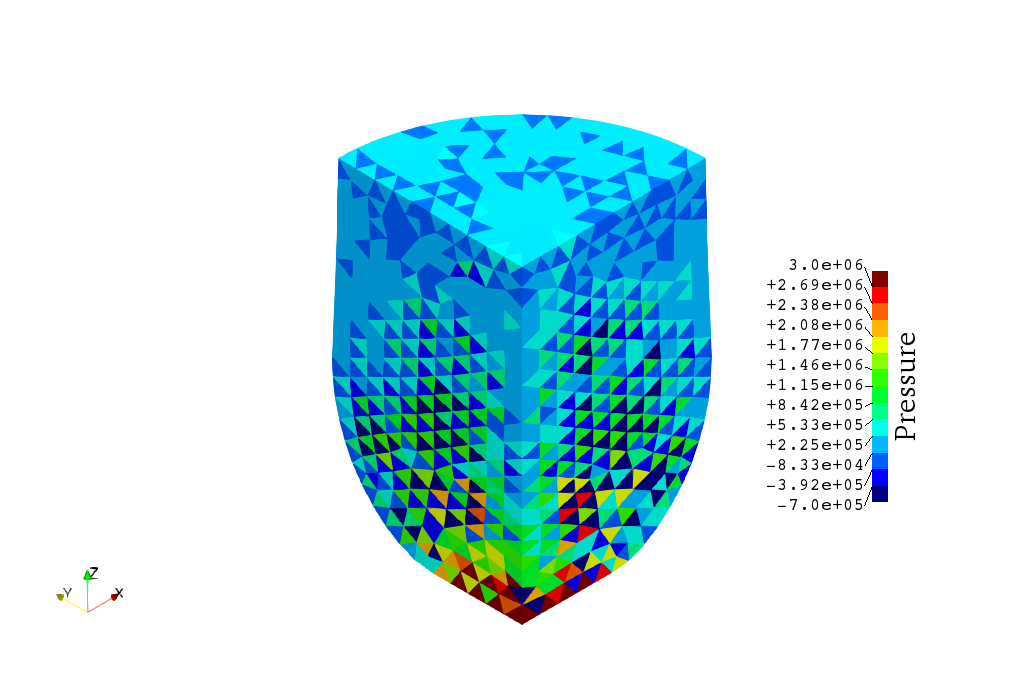 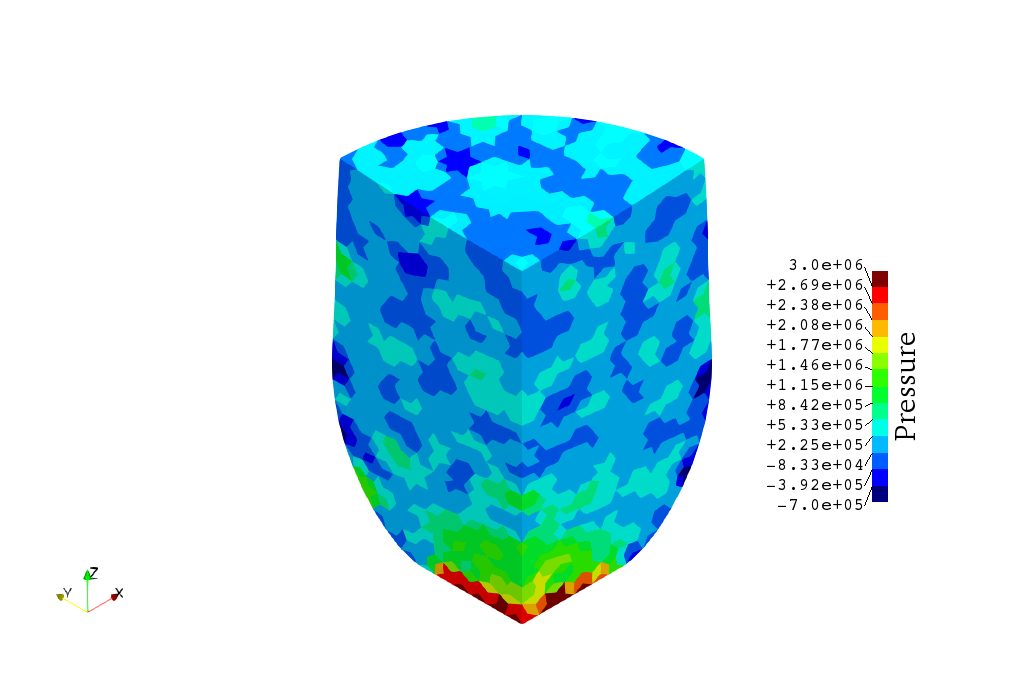 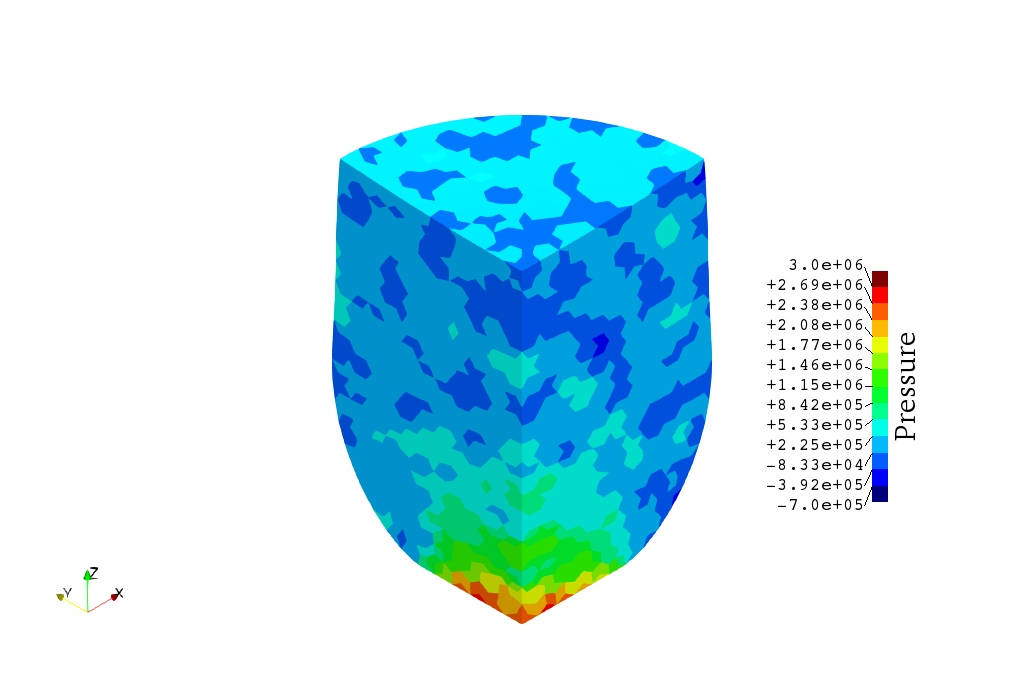 F-barES-FEM-T4(1)
SymF-barES-FEM-T4(1)
ABAQUS/Explicit C3D4
Our methods represent far better pressure distributions without major checkerboarding.
P. 21
Impact of Rubber Bullet
Comparison of total energy over time
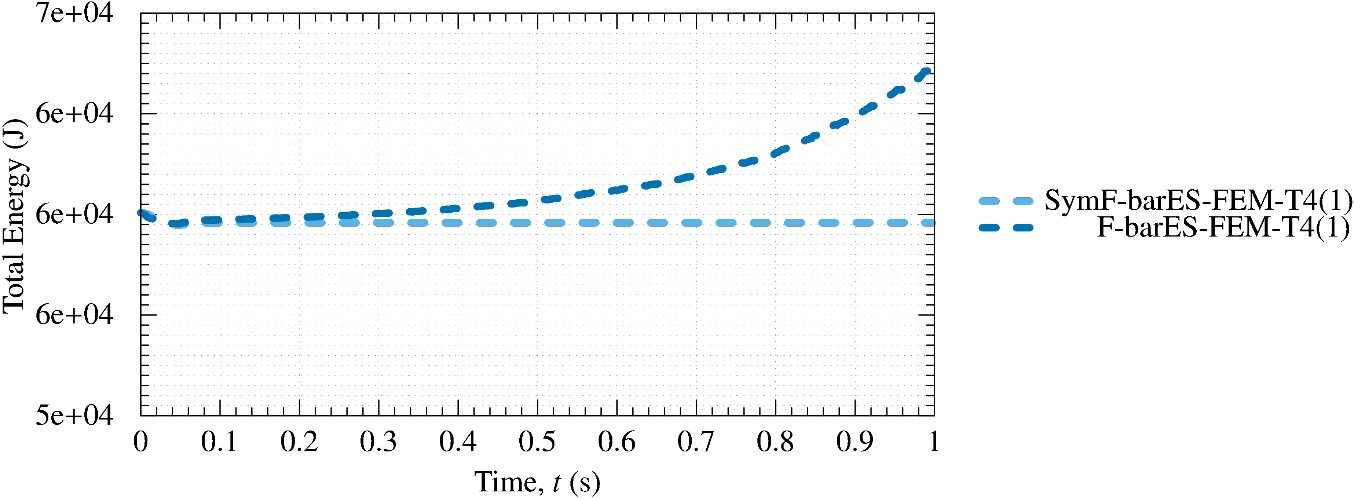 F-barES-FEM-T4
(Kinetic + Strain)
SymF-barES-FEM-T4
SymF-barES-FEM-T4 conserves the total energy even in a contact problem.
P. 22
Impact of Rubber Bunny
Initial velocity
10 m/s (uniform)
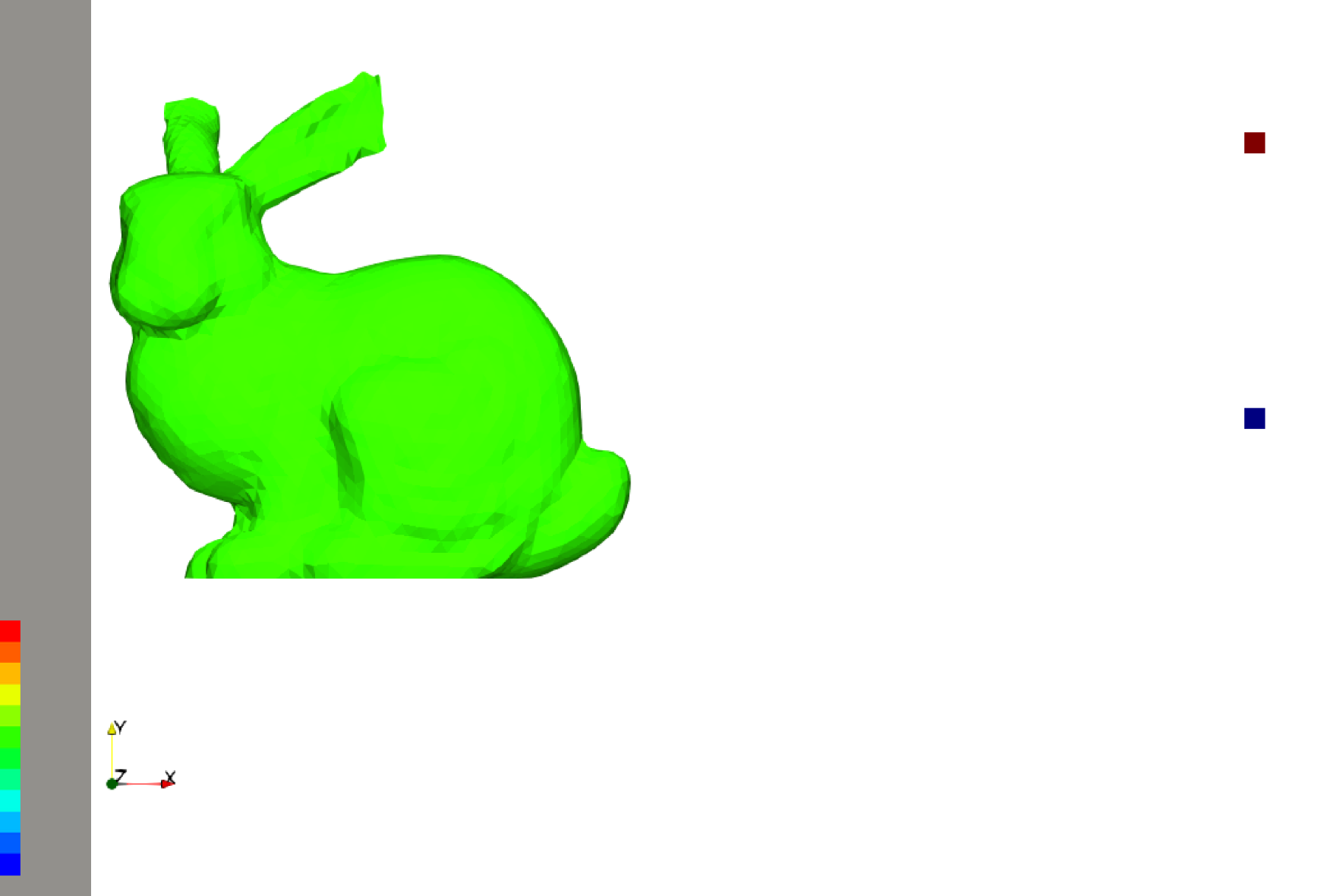 Rigid Wall
contact condition:
free-slip &free-separation
P. 23
Impact of Rubber Bunny
Pressure sign anim.
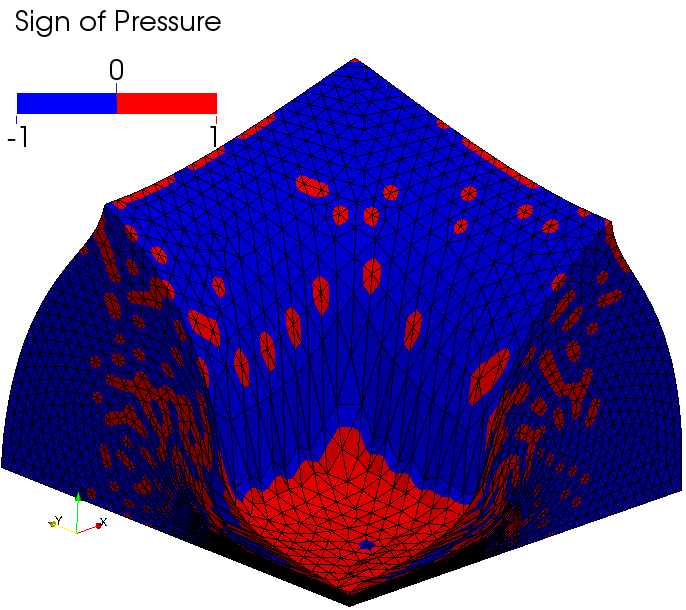 ABAQUS/Explicit C3D4
✗Pressrue checkerboard✗Locking✔ No energy divergence
F-barES-FEM-T4(1)
✔ No pressure checker✔ No locking✗ Energy divergence
SymF-barES-FEM-T4(1)
✔ Less pressure checker✔ No locking✔ No energy divergence
P. 24
Impact of Rubber Bunny
Pressure sign dist. right after contact
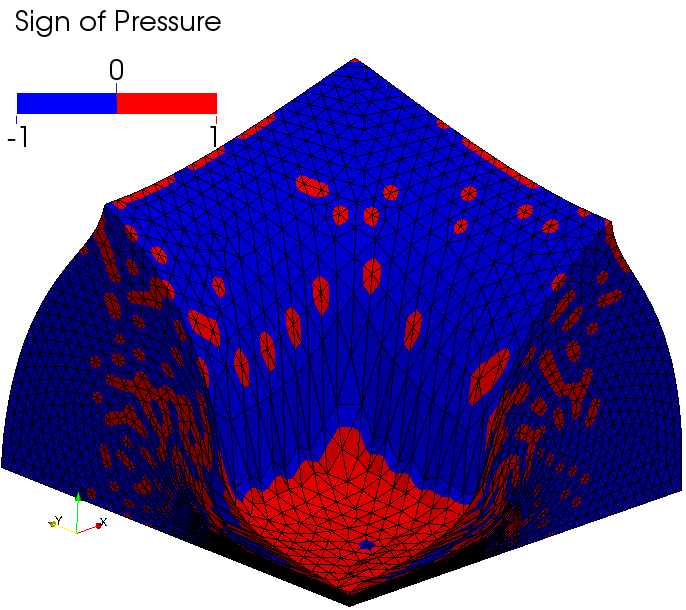 ✗Pressure checkerboard
✔ Pressure wave propagation
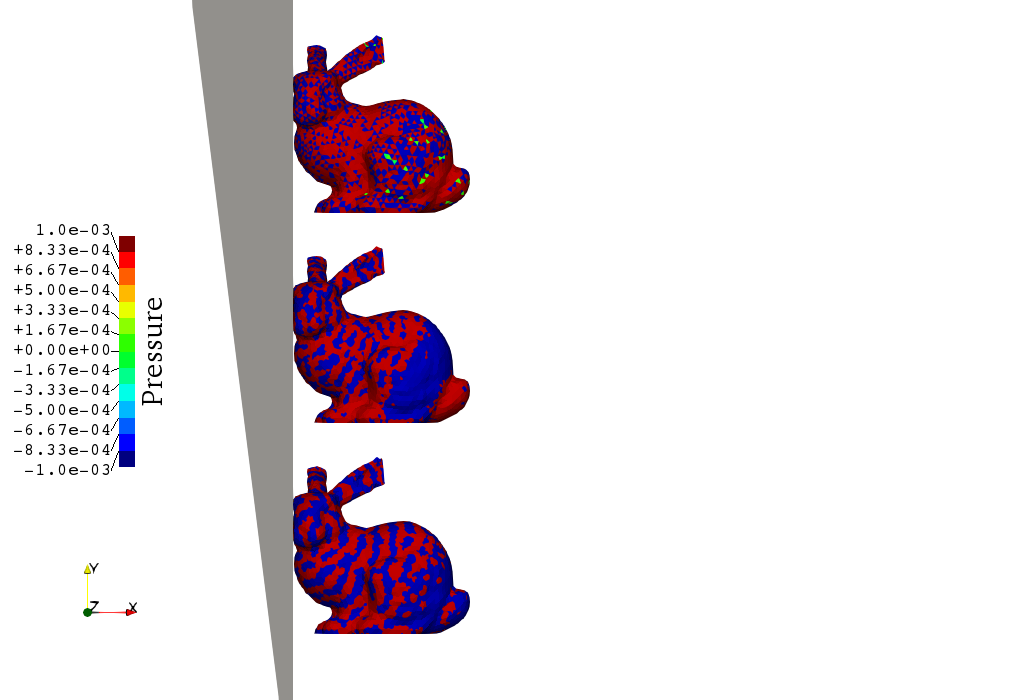 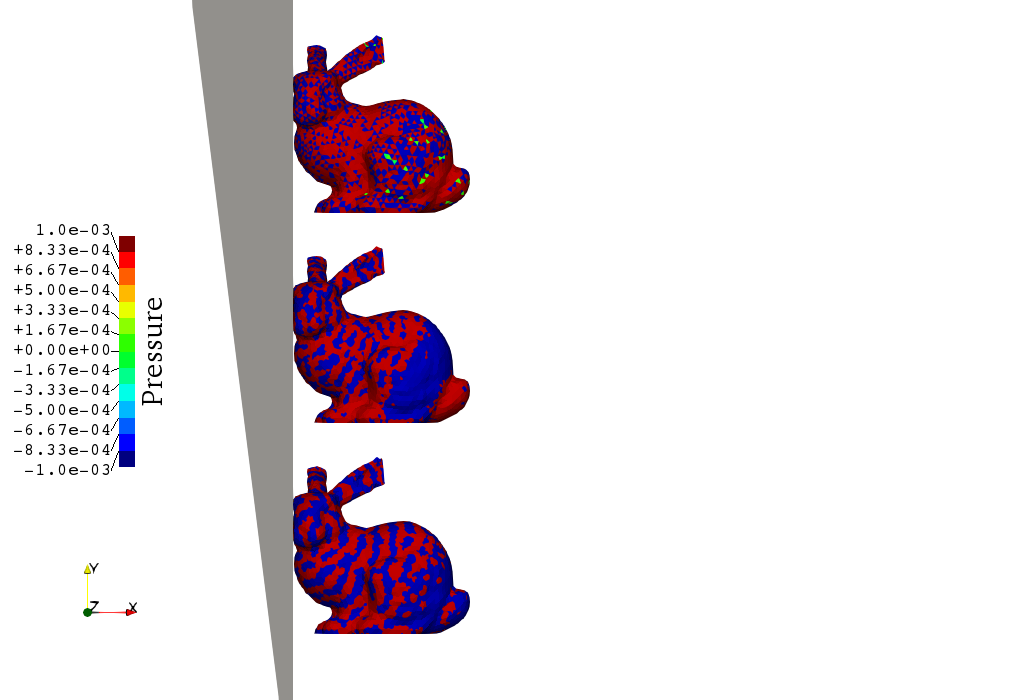 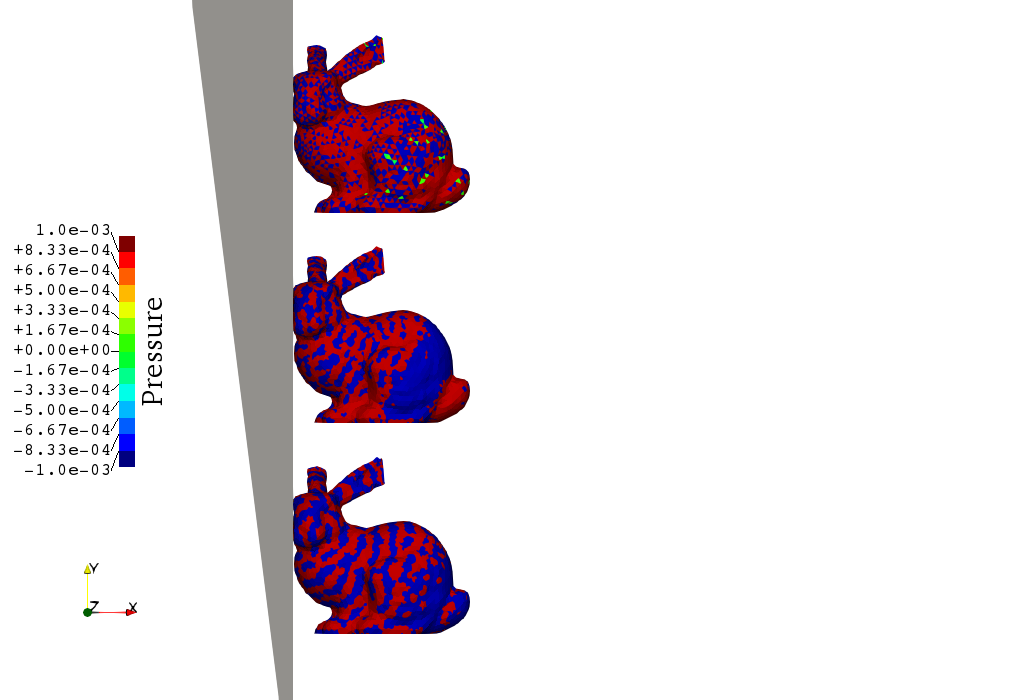 F-barES-FEM-T4(1)
SymF-barES-FEM-T4(1)
ABAQUS/Explicit　C3D4
Our methods can capture the pressure wave propagation in a complex body.
P. 25
Impact of Rubber Bunny
Comparison of total energy over time
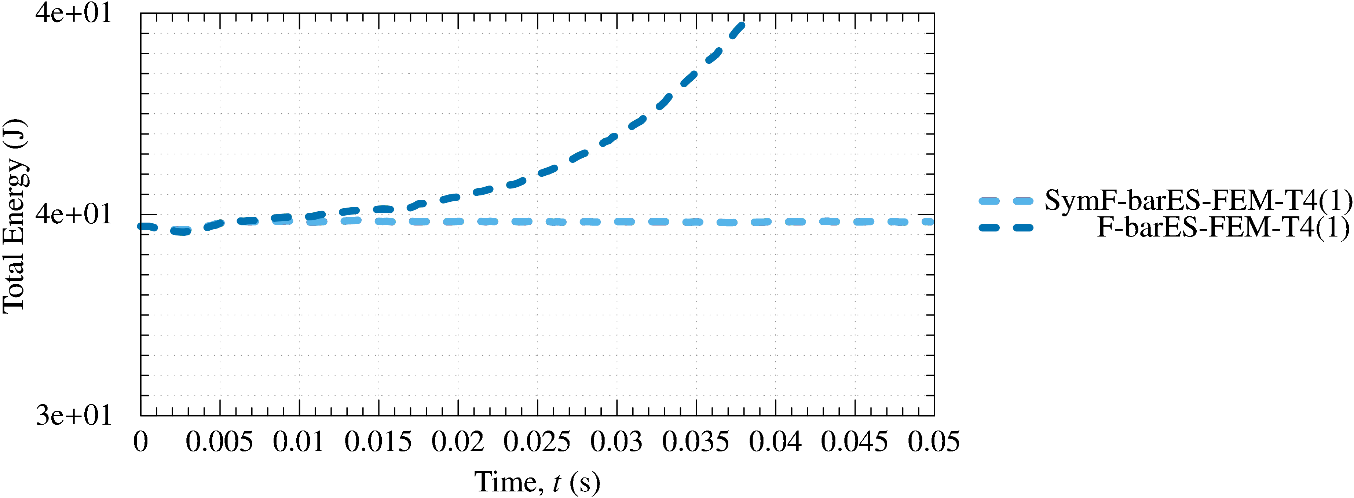 F-barES-FEM-T4
(Kinetil + Strain)
SymF-barES-FEM-T4
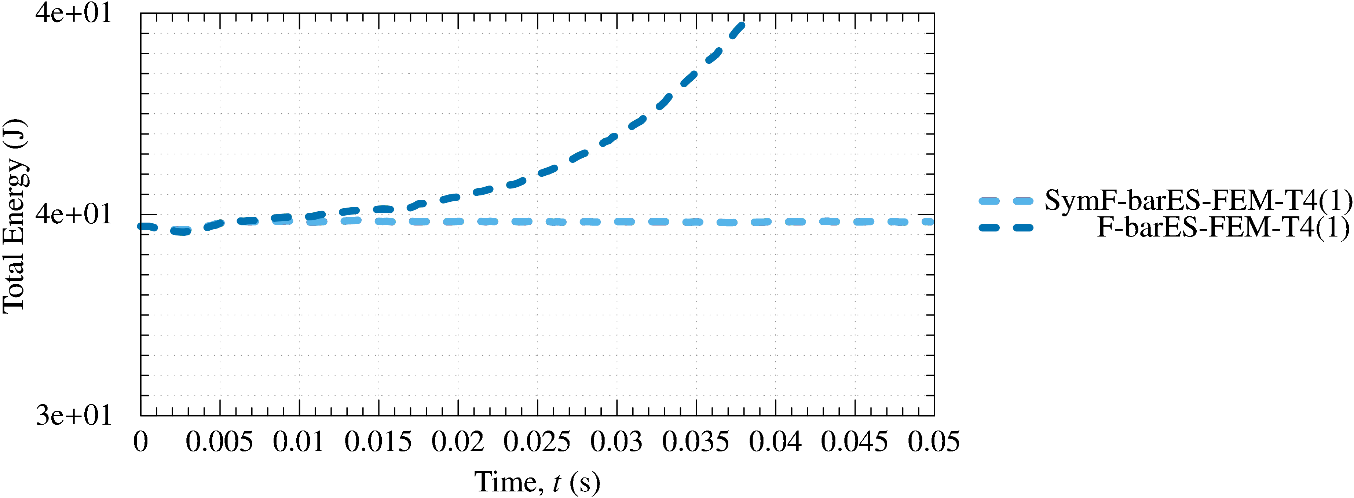 (150,000 timesteps)
SymF-barES-FEM-T4 conserves the total energyin a contact problem even with complex shapes.
P. 26
Summary
P. 27
Summary
The accuracy and stability of SymF-barES-FEM-T4 in dynamic explicit contact problems was evaluated. 
SymF-barES-FEM-T4 realizes✔ Less pressure oscillation✔ No locking✔ No energy divergence
Further improvement for perfect suppression of pressure oscillation is our future work.
Thank you for your kind attention.
P. 28
[Speaker Notes: まとめです

今後は接触を考慮した問題への拡張を中心に、研究を進めていくつもりです。]
Appendix
P. 29
Benefits and Drawbacks of F-barES-FEM-T4
Drawbacks
✗ Slow speed of calculation.







In explicit analyses, [K] is unnecessary; yet, CPU Time increases gradually with the # of cyclic smoothings.
(x13.1)
(x6.3)
(x2.7)
(x1)
P. 30